স্বাগতম
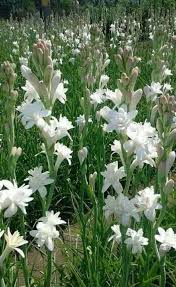 পরিচিতি
মো: আবদুল জলিল
সহকারী শিক্ষক 
কুমিল্লা হাউজিং এস্টেট স্কুল এন্ড কলেজ, কুমিল্লা
ajbliton@outlook.com
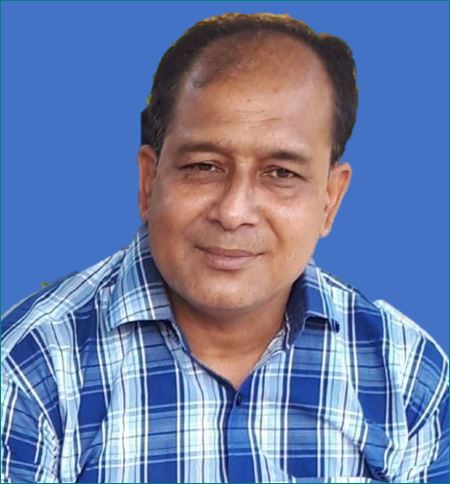 পাঠ পরিচিতি
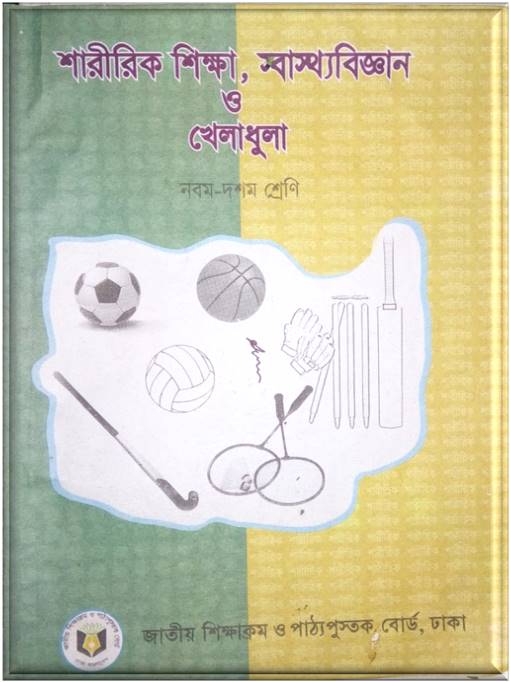 শারীরিকশিক্ষা স্বাস্থ্য ও খেলাধূলা
অধ্যায়ঃ চতুর্থ 
নবম শ্রেণি
ছাত্রছাত্রী সংখ্যা- ৫৭ জন
সময় - ৫০ মিনিট
পাঠ পরিকল্পনা
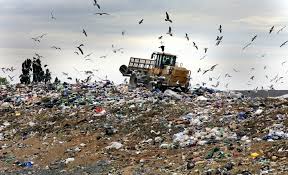 স্বাস্থ্যবিজ্ঞান 
            ও 
       স্বাস্থ্যসেবা
শিখনফল
এই পাঠশেষে শিক্ষার্থীরা…..
১। স্বাস্থ্য সমস্যা চিন্থিত ও বলতে পারবে। 
২। স্বাস্থ্য রক্ষার উপায় গুলো বর্ণনা করতে পারবে।
৩।স্বাস্থ্য সমস্যা ও প্রতিকার উপায় বলতে পারবে।
অস্বাস্থ্যকর পরিবেশে মানুযের ছবি
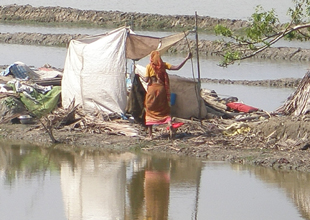 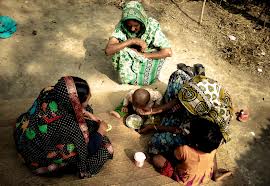 অসুস্থ
পরিবেশ
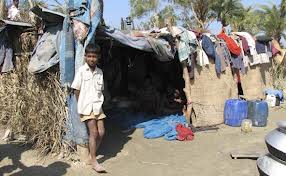 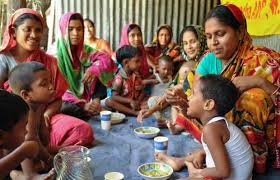 ওরা কী খায়?
ওরা কিভাবে থাকে
পরিষ্কার
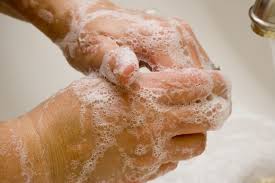 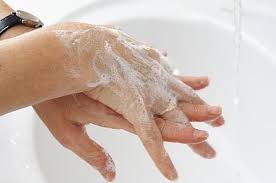 খাওয়ার       আগে হাত     ধোয়া
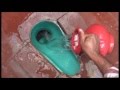 টয়লেট থেকে আসার পরে
হাত ধোতে হবে।
এসো আরও কিছু ছবি দেখি
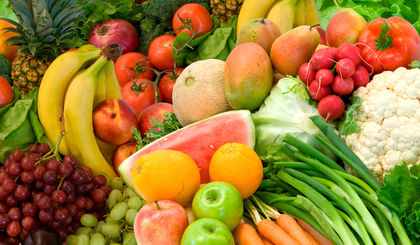 শাক
সব্জিও ফলমুল
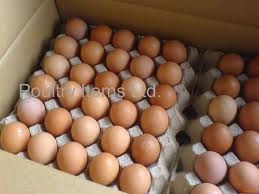 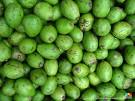 সব্জি
ডিম
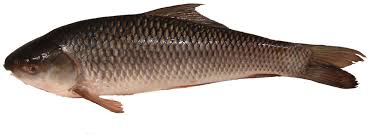 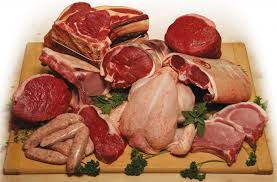 মাছ
মাংশ
জাতীয়  টীকাদান কর্মসূচী
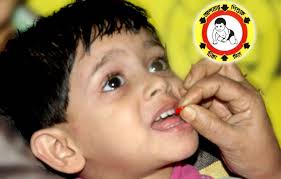 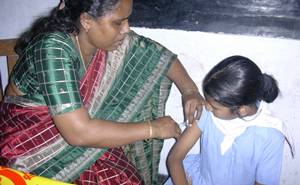 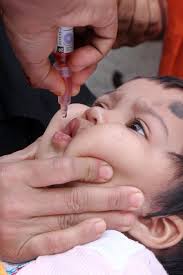 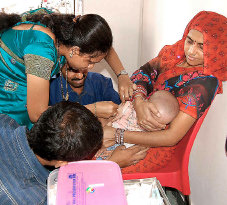 ১। সাধারণস্বাস্থ্য সমস্যা
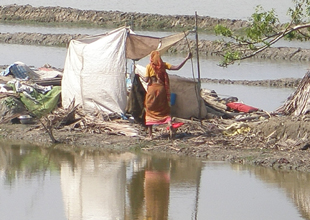 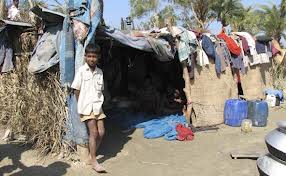 প্রশ্নঃ-ব্যাক্তিগত  স্বচেতনার  পদক্ষেপ  গুলো  চিহ্নিত কর ?
একক কাজ
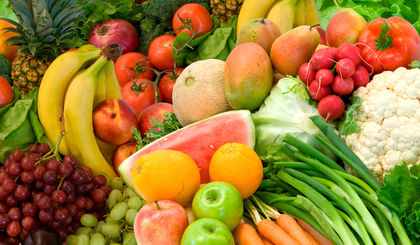 ৩। চিত্রের প্রতিরোধের ব্যবস্থাটি ব্যাক্তিগত নাকী সরকারি চিহ্নিত করতে পারবে।
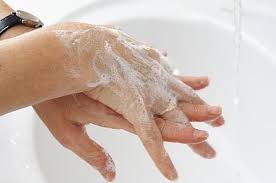 মুল্যায়ন
প্রশ্নঃ কী কী কাজ করার পর সাবান দিয়ে হাতধুতে হয়।
প্রশ্নঃ-শাক সবজি ও ফলমুল কাটার  আগে  কী করতে হয় ?
বাড়িরকাজ
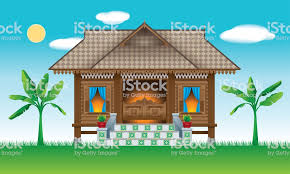 প্রশ্নঃ   খাদ্য গ্রহন ও খাদ্য প্রস্তুত করার সময় কী কী পন্থা অবলম্বন করতে হবে তা খাতায় লিখে আনবে।
সবাইকে ধন্যবাদ
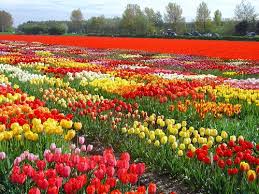